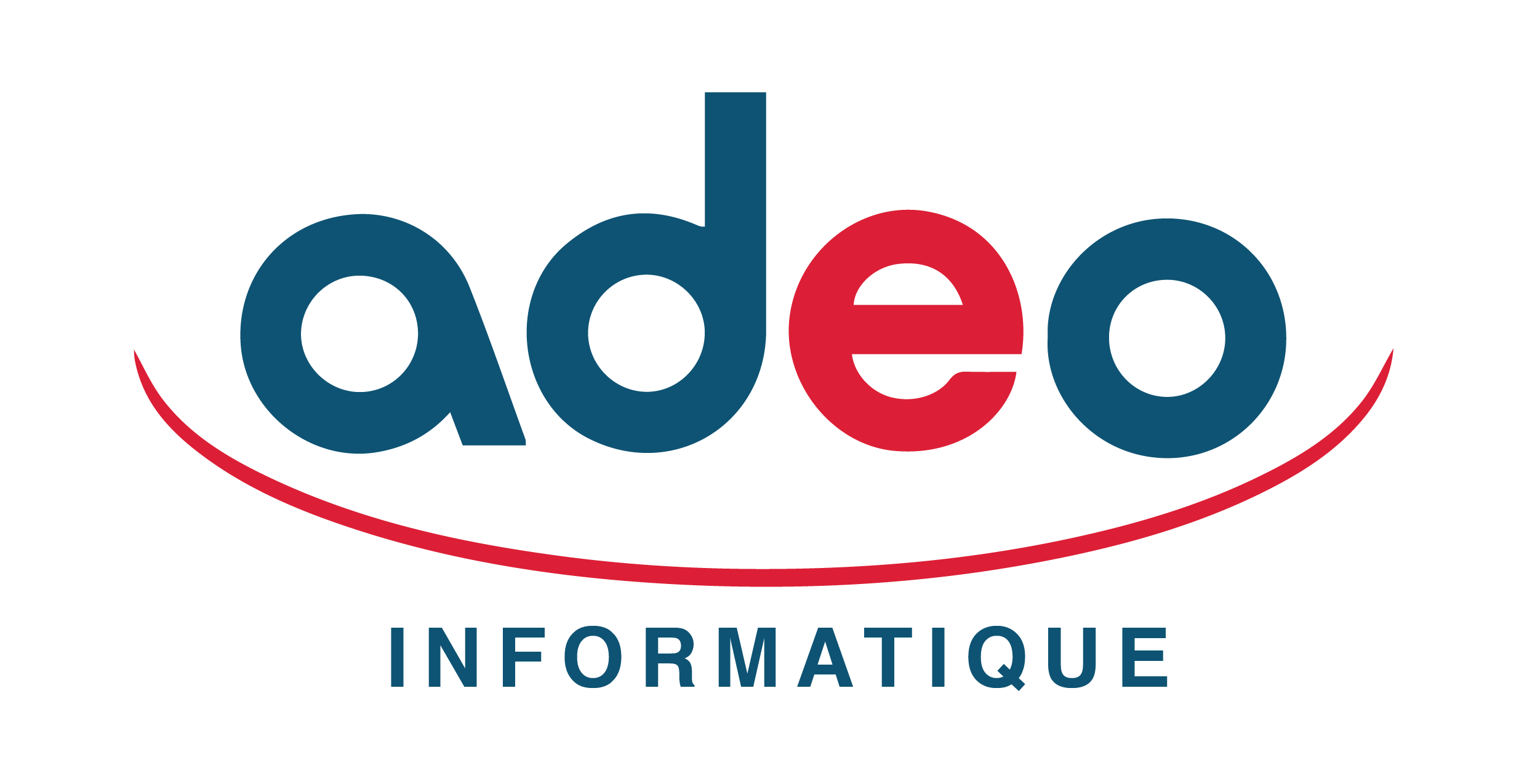 DÉROULÉ PÉDAGOGIQUE
Comptabilité
Paramétrage déclaration de TVA
Durée : 0.5  jour
Horaires : selon inscription
Tarif : Formation sur mesure, nous consulter
Nombre de stagiaires : à définir

Objectifs : 
Permettre au stagiaire à l’issue de la formation d’être capable de définir les besoins de la société en matière de logiciel déclaration de TVA à déployer

Public :
Utilisateur courant du produit

Niveau requis : 
Bonne connaissance de Sage comptabilité
Bonne connaissance des techniques de déclaration de TVA.

Lieu du stage :
Site client ou téléformation

Moyens pédagogiques :
Mise en place de cas pratiques, explications et démonstrations sur des cas concrets par le formateur.
Fourniture d’un support de formation et paramétrage.
Selon les cas mise en place en réel sur le dossier du client.

Modalité de suivi :
Feuille de présence.
Evaluations sur mise en pratique et situation réelle..
Contact avec le formateur via ADEO assistance.

Délai d’accès: 
2 jours à 2 mois selon financement
1 – Principe
		
2 – Paramétrages
   - Registres de taxes
   - Comptes de tva
   - Comptes de HT
   - Codes Taxes
   - Formulaire

3 – Exercices
   - Tva sur débit
   - Tva sur encaissement

4 – Q/R
Page 1/1
Satisfaction clients :                      (4,98/5,00)
ADEO Informatique / Département Ingénierie –Formation
Programme de stage Sage 100       Déclaration de TVA
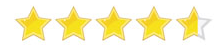